bilingvální a bikulturní vzdělávání neslyšících dětí, žáků, studentů
Mgr. Andrea Hudáková, Ph.D.
Východiska
přes 90 % neslyšících dětí má slyšící rodiče
čeština je jazyk většiny
ČR má málo zkušeností s „menšinami“
emancipace minority (českých) Neslyšících (Deaf)
obrovský technický a technologický pokrok: neonatologický screening, sluchadla, kochleární implantáty, ICT, internet, YT, videokonference apod., FB a další sociální sítě…
Východiska
ČZJ je vizuálně motorický jazyk (3D)
ČZJ nemá psanou podobu
ČZJ (ale i komunikace českých neslyšících dětí a dospělých obecně) je zatím velmi málo prozkoumaný
neexistuje CEFR pro ČZJ
Východiska
kultura (českých) N/neslyšících je zatím velmi málo prozkoumaná
v ČR existuje pouze jedno VŠ pracoviště zaměřené na výzkum ČZJ (ale i komunikaci neslyšících dětí a dospělých obecně) a kultury N/neslyšících
v ČR existuje pouze VŠ jeden obor, jehož absolventi mají solidní znalosti kultury a historie (českých) N/neslyšících, ČZJ, lingvistiky, lingvodidaktiky, tlumočení apod.
Pohledy na hluchotu
Pohled na hluchotu
Přístupy k neslyšícím lidem
Pohled na hluchotu  přístup k neslyšícím lidem
 vzdělávání neslyšících dětí
Pohled na hluchotu  přístup k neslyšícím  odraz ve vzdělávání
Jazyky ve vzdělávání neslyšících
monolingvální a monokulturní přístup
bilingvální a bikulturní přístup
cíl: max. komunikace ve většinovém jazyce (v mluvené formě) a max. zapojení do většinové společnosti 

speciální pedagogika
surdopedie, logopedie
psychologie handicapu
medicína
cíl: max. rozvoj osobnosti dítěte

Deaf Studies
lingvistika
psycholingvistika, sociolingvistika, lingvodidaktika, lexikografie, kognitivní lingvistika, korpusová lingvistika… 
antropologie, kulturologie, etnologie, sociologie, psychologie…
translatologie
pedagogika
Jazyky ve vzdělávání
monolingvální a monokulturní přístup
bilingvální a bikulturní přístup
L1: čeština

??? role psaní a čtení
snaha co nejméně se odlišovat od „zdravých“ lidí

redukce vzdělávacích cílů
L1: český znakový jazyk
L2: (psaná) čeština
důraz na funkční gramotnost
identifikace s neslyšící minoritou
nauka o Neslyšících a o ČZJ
přítomnost dospělých neslyšících osob ve vzdělávání
Jazykové vzdělávání x užívání jazyků
jazyk je nástrojem k uchopení světa
 jazykové vzdělávání není cílem samo o sobě, ale prostředkem ke vzdělávání, jazyková komunikace je neoddiskutovatelnou podmínkou vzdělávání

jazyk je sociální lepidlo
 jazykové vzdělávání není cílem samo o sobě, ale prostředkem ke vzdělávání, včetně „vzdělávání sociálního“, jazyková komunikace je neoddiskutovatelnou podmínkou socializace
Metoda
metoda
„Metodou rozumíme záměrné, plánovité uspořádání úkolů a činností sportovce tak, aby vzhledem k spolupůsobícím podmínkám byl co nejefektivněji dosažen tréninkový cíl. Z aspektu trenéra je metodou záměrný výběr pohybové činnosti, její uspořádání i způsob interakce se sportovci.“
Metodou ale může být i způsob nácviku jednotlivých pohybových činností.
metoda
„Metodou rozumíme záměrné, plánovité uspořádání úkolů a činností sportovce tak, aby vzhledem k spolupůsobícím podmínkám byl co nejefektivněji dosažen tréninkový cíl. Z aspektu trenéra je metodou záměrný výběr pohybové činnosti, její uspořádání i způsob interakce se sportovci.“
Metodou ale může být i způsob nácviku jednotlivých pohybových činností.
metoda
„Metodou rozumíme záměrné, plánovité uspořádání úkolů a činností žáka tak, aby vzhledem k spolupůsobícím podmínkám byl co nejefektivněji dosažen vzdělávací/komunikační cíl. Z aspektu pedagoga je metodou záměrný výběr vzdělávací/komunikační činnosti, její uspořádání i způsob interakce s žáky.“
Metodou ale může být i způsob nácviku jednotlivých vzdělávacích/komunikačních činností.
Pohled na hluchotu  přístup k neslyšícím  odraz ve vzdělávání
Metody ve vzdělávání neslyšících dětíkritéria důležitá pro dělení
Monolingvální-monokulturní přístup ke vzdělávání neslyšících dětí
přístup k hluchotě 
objevuje/neobjevuje se v něm nějaká vizuálně motorická komunikace
počet používaných smyslů
strukturovaná výuka komunikace/jazyka x přirozené osvojování komunikace/jazyka
od jednotlivostí k celků x od celků k jednotlivostem
Bilingvální-bikulturní přístup ke vzdělávání neslyšících dětí
Metody ve vzdělávání neslyšících dětíkritéria důležitá pro dělení
Metody ve vzdělávání neslyšících dětíkritéria důležitá pro dělení
Metody ve vzdělávání neslyšících dětí– různá dělení
Metody ve vzdělávání neslyšících dětí– různá dělení
Metody bi-bi
Hluchota  (jazyková, sociální, kognitivní…) překážka ve vývoji dítěte
Jazykový a kulturní pluralismus  výhody pro jedince i pro společnost
Bi-Bi
Bilingvální  bimodální bilingvismus
Bikulturní 

Cíle vzdělávání
stejné jako u ostatních dětí (ne jen jazyk a komunikace jako u mono-mono),
cílem není, aby byly děti bi-bi, to je jen cesta/prostředek (podobně jako u nás za národního obrození: děti se budou vzdělávat česky, nikoli německy nebo latinsky)
funkční gramotnost = nezbytná podmínka pro rozvoj dítěte
Metody bi-bi – Hlavní zásady
Časný a častý kontakt s plnohodnotným (znakovým) jazykem  bezjazyčí.
Časný a častý kontakt s dospělými členy komunity Neslyšících. 
Bilingvální a bikulturní prostředí.  
Rovnocennost mluveného a znakového jazyka (znakový jazyk není podpůrným prostředkem, který je využíván u malých dětí, u dětí s mentálním postižením či s jinými „přidruženými vadami“, jak tomu může být v mono-mono).
Znakový jazyk i mluvený jazyk jsou jazyky vyučovacími a zároveň vyučovanými (podobně jako je čeština vyučovaným předmětem pro české slyšící děti).
Oddělené používání znakového a mluveného jazyka.
Bikulturalismus: studium hluchoty (Deaf Studies) i „slyšící kultury“.
Metody bi-bi
od 80. let 20. století: Skandinávie
??? Abbé de l´Epée (1760)  metoda vídeňská  metoda pražská (1786) 





??? Frost (1841 – 1865): Frostova kombinovaná metoda
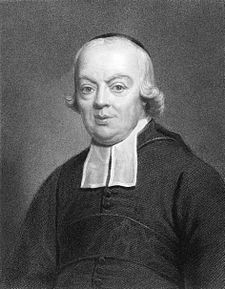 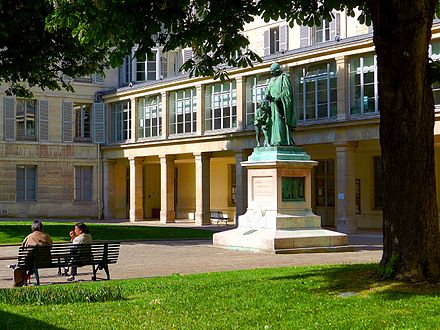 Metody bi-bi
??? 1994 Střední zdravotnická škola pro sluchově postižené Beroun  2003 www.vymolova.cz
??? 1996 BMŠ Pipan (https://pipan.cz/)
??? Hradec Králové (http://neslhk.com/) (2x Jablíčko)
Jablíčko II – adventní sbírka 2014: https://www.ceskatelevize.cz/porady/10729757482-adventni-koncerty-2014/214562224300001/ 
Jak pomohly peníze z adventního koncertu 2014 – včetně projektu Jablíčko II: https://www.ceskatelevize.cz/porady/11020034769-vzpominka-na-adventni-koncerty-2014/21556222471/ 

??? Brno
??? Praha, Holečkova ul.
Děkuji za pozornost
andrea.hudakova@ff.cuni.cz